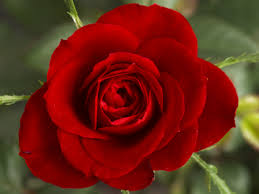 শুভেচ্ছা
পরিচিতি
শ্রেনীঃ অষ্টম 
বিষয়: আকাঈদ ও  ফিকাহ 
পাঠঃ ৮
মোট ছাত্র সংখ্যা:
উপস্থিতঃ
সময়ঃ ৪৫ মিনিট 
তারিখঃ
শিক্ষক পরিচিতি 
মোঃ মতলেবুর রহমান
সহকারী শিক্ষক 
গোতামারী রহমানী দাখিল মাদরাসা
০১৭৩৭-৪৯৩৪৬২
ছবি ও ভিডিও চিত্র টি লক্ষ কর
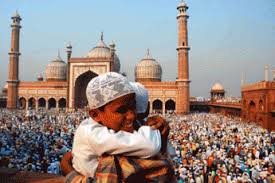 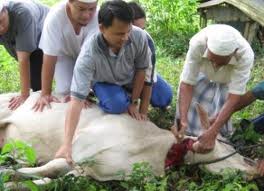 চিত্রঃ  ১
শিখন ফল
এই পাঠ শেষে শিক্ষার্থীরা ------
কুরবানি কী তা বলতে পারবে।
কুরবানির পটভূমি কি তা উল্লেখ করতে  পারবে । 
কুরবানির নিয়মাবলি ও বিধি বিধান বর্ণনা করতে পারবে  ।
কুরবানি
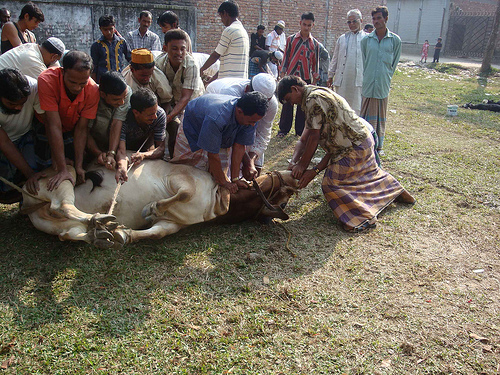 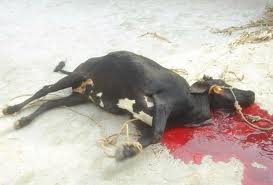 একক কাজ
কুরবানি কী
মিলিয়ে নাও
যিলহাজ  মাসের ১০ তারিখ সকাল থেকে ১২ তারিখ সন্ধ্যা পর্যন্ত আল্লার নৈকট্য লাভের জন্য যে পশু যবেহ করা হয় তাকে কুরবানি বলে ।
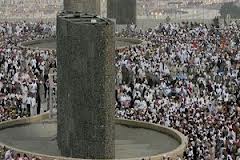 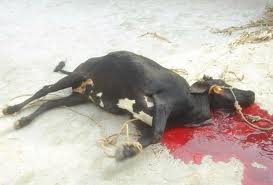 ইব্রাহীম আঃ
মিনা
কুরবানি
ইসমাঈল আঃ
জোড়ায় কাজঃ
প্রশ্নঃ কুরবানির পটভূমি কী লিখ?
মিলিয়ে নাও
হযরত ইব্রাহিম আঃএকজন নবী ছিলেন। তিনি আল্লাহ্‌র নির্দেশে তার প্রিয় সন্তান ইসমাঈল আঃ কে কুরবানি করার জন্য মিনায় নিয়ে গিয়েছিল। ইসমাঈল আঃ এর পরিবর্তে দুম্বা কুরবানি হয়ে গিয়েছিল।তখন থেকে কুরবানির প্রথা চালু হয়।
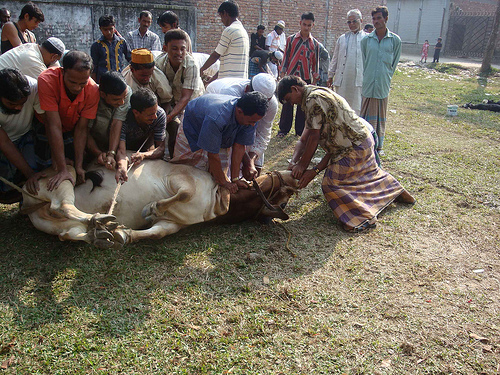 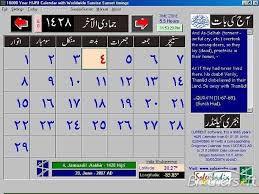 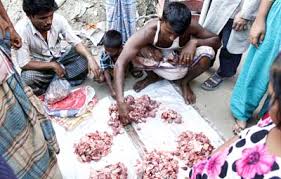 মাংস  তিন ভাগে ভাগ
নিজ হাতে কুরবানি
১০থেকে ১২  তারিখ পর্যন্ত কুরবানির উত্তম সময়
দলীয় কাজ         সময়ঃ ০৫ মিনিট
কুরবানির  নিয়মাবলি ও বিধিবিধান বর্ণনা কর।
মিলিয়ে নাও
যিলহাজ মাসের ১০,১১,এবং ১২ তারিখ পর্যন্ত তিন দিন কুরবানির সময় ।এই তিন দিনের যে কোন দিন কুরবানি করা যায় । তবে প্রথম দিন কুরবানি করা উত্তম।
নিজ হাতে কুরবানি করা উত্তম।
কুরবানির গোশত তিন ভাগ করে এক ভাগ গরিব মিসকিন কে, একভাগ আত্নীয় স্বজনকে দিতে হয় এবং এক ভাগ নিজের জন্য রাখা উত্তম।
মুল্যায়ন
প্রশ্নঃ কুরবানি কী ?
 প্রশ্নঃ কুরবানির পটভূমি কী?
প্রশ্নঃ কুরবানির ২ টি নিয়মাবলি ও বিধিবিধান বর্ণনা কর।
বাড়ির কাজ
কুরবানির গুরুত্ব বর্ণনা কর?
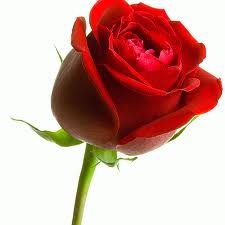 ধন্যবাদ